Potable Reuse:A New Water Resourcefor the Central Coast
Water Breakout Session – 
2015 Central Coast Sustainability Summit

James Hawkins, Heal the Ocean
Potable Reuse
Potable reuse encompasses all water reuse systems in which wastewater undergoes advanced treatment to produce a source of highly treated, purified water for ultimate use as a source of drinking water.
Three Numbers on the Drought
Zero Percent

Five

Four Years
Three Numbers on the Drought
Zero Percent
State Water Project
State Water Project
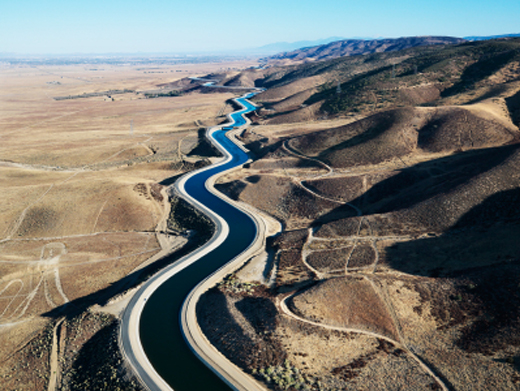 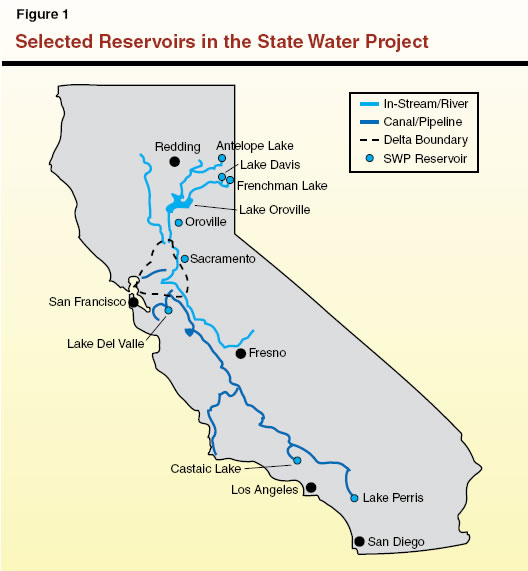 State Water Project Allocations
ZERO PERCENT
State Water Project
Three Numbers on the Drought
Zero Percent
Original 2014 State Water Project Allocation

Five
State Water Rights System
State Water Rights System
Legal basis for who gets water in California and how much.
Senior water rights hold priority.
All water rights must be put to a “reasonable and beneficial use.”
Arcane -- “understood by few; mysterious or secret.”
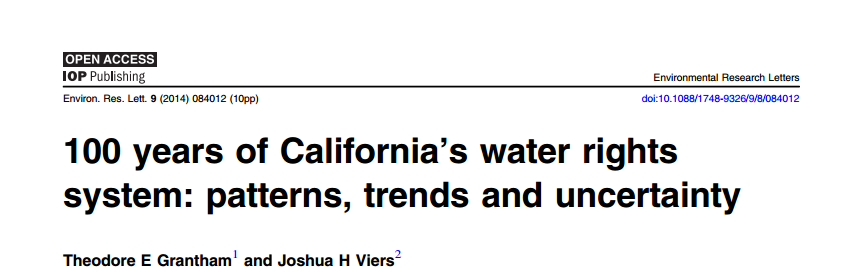 “The results show that water right allocations total 400 billion cubic meters, approximately five times the state’s mean annual runoff.”
Three Numbers on the Drought
Zero Percent
Original 2014 State Water Project Allocation

Five
State Water Rights System is Five Times Over-Subscribed
Three Numbers on the Drought
Zero Percent
Original 2014 State Water Project Allocation

Five
State Water Rights System is Five Times Over-Subscribed

Four Years
Cachuma
What About Cachuma?
The number of years that Cachuma water deliveries are meant to last during drought periods.
Seven Years
[Speaker Notes: http://www.noozhawk.com/article/california_drought_lake_cachuma_water_deliveries_20150802

http://www.independent.com/news/2015/sep/24/lake-cachuma-drops-175-capacity/]
What About Cachuma?
The number of years that water deliveries are projected to last in the current drought period.
Four Years
[Speaker Notes: http://www.noozhawk.com/article/california_drought_lake_cachuma_water_deliveries_20150802

http://www.independent.com/news/2015/sep/24/lake-cachuma-drops-175-capacity/]
Three Numbers on the Drought
Zero Percent
Original 2014 State Water Project Allocation

Five
State Water Rights System is Five Times Over-Subscribed

Four Years
Number of Years Cachuma has Lasted in Current Drought
Intensifying Impacts of Climate Change
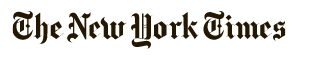 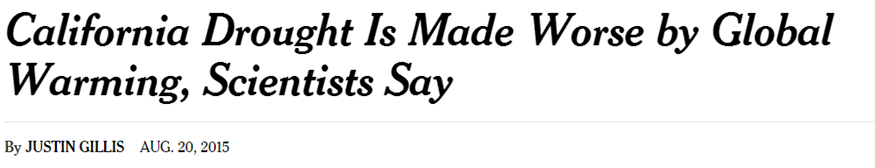 “Global warming caused by human emissions has most likely intensified the drought in California by 15 to 20 percent, scientists said on Thursday, warning that future dry spells in the state are almost certain to be worse than this one as the world continues to heat up.”
Where do we go from here?
Demand Management
Supply Management
Mandatory Conservation
Low Flow Appliances
Landscaping Rebates
Water Recycling
Groundwater
Surface Reservoirs
Desalination
Where do we go from here?
Demand Management
Supply Management
Mandatory Conservation
Low Flow Appliances
Landscaping Rebates
Water Recycling
Groundwater
Surface Reservoirs
Desalination
Where do we go from here?
Demand Management
Supply Management
Mandatory Conservation
Low Flow Appliances
Landscaping Rebates
Water Recycling
Groundwater
Surface Reservoirs
Desalination
Where do we go from here?
Demand Management
Supply Management
Mandatory Conservation
Low Flow Appliances
Landscaping Rebates
Water Recycling
Groundwater
Surface Reservoirs
Desalination
Conservation
Between August 2014 and July 2015 Santa Barbara County South Coast water users have saved:
3.2 Billion Gallons
33% Reduction in Water Use
Where do we go from here?
Demand Management
Supply Management
Mandatory Conservation
Low Flow Appliances
Landscaping Rebates
Water Recycling
Groundwater
Surface Reservoirs
Desalination
Potable Reuse
Potable reuse encompasses all water reuse systems in which wastewater undergoes advanced treatment to produce a source of highly treated, purified water for ultimate use as a source of drinking water.
Potable Reuse
Indirect Potable Reuse (IPR)
Direct Potable Reuse (DPR)
Indirect Potable Reuse
Advanced Treatment
Municipal Drinking Water Plant
Environmental Buffer (Groundwater)
Purified Water
Direct Potable Reuse
Advanced Treatment
Municipal Drinking Water Plant
Engineered Storage Buffer (Reservoir)
Purified Water
Indirect Potable Reuse
Advanced Treatment
Municipal Drinking Water Plant
Environmental Buffer (Groundwater)
Purified Water
Potable Reuse
1) Potable Reuse is Safe

	2) Potable Reuse is Affordable

	3) Potable Reuse is Environmentally Sustainable
Potable Reuse
1) Potable Reuse is Safe

	2) Potable Reuse is Affordable

	3) Potable Reuse is Environmentally Sustainable
Producing Purified Water 
via Advanced Treatment
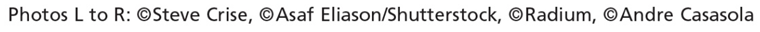 [Speaker Notes: http://www.gwrsystem.com/images/stories/pdfs/Fact%20SheetFINALReduced.11.5.10.pdf

https://en.wikipedia.org/wiki/Membrane_technology]
Producing Purified Water 
via Advanced Treatment
.2 micrometers thick
300 times more narrow than human hair
Removes bacteria and larger particles
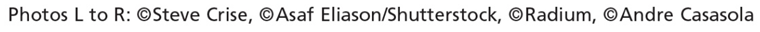 [Speaker Notes: Human Hair: http://hypertextbook.com/facts/1999/BrianLey.shtml

Microfiltration (1/300 diameter of human hair): http://www.gwrsystem.com/images/stories/pdfs/Fact%20SheetFINALReduced.11.5.10.pdf

Human Hair = 60 micrometers]
Producing Purified Water 
via Advanced Treatment
Less than .0001 micrometers thick.
2,000 times smaller membrane than microfiltration.
Removes viruses and chemicals.
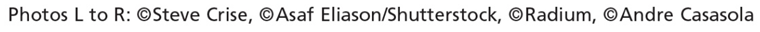 [Speaker Notes: https://www.youtube.com/watch?v=aVdWqbpbv_Y

http://www.certainwaterservice.com/custom-ro-system/

Human Hair = 60 micrometers thick
Reverse Osmosis = .0001 micrometers thick]
Producing Purified Water 
via Advanced Treatment
Disinfection against any remaining pathogens.
Advanced oxidation removes more resistant CECs.
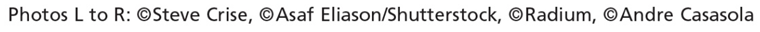 Producing Purified Water 
via Advanced Treatment
Used to recharge groundwater in IPR projects.
2 month retention time before use in drinking water system.
High quality, purified water.
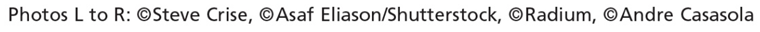 Producing Purified Water 
via Advanced Treatment
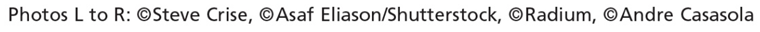 [Speaker Notes: http://www.gwrsystem.com/images/stories/pdfs/Fact%20SheetFINALReduced.11.5.10.pdf

https://en.wikipedia.org/wiki/Membrane_technology]
Potable Reuse
1) Potable Reuse is Safe

	2) Potable Reuse is Affordable

	3) Potable Reuse is Environmentally Sustainable
Health & Safety of Potable Reuse
National Research Council found that potable reuse is as safe or safer than traditional water supplies;
Successfully demonstrated in U.S. and other countries;
More advanced than conventional drinking water treatment;
Consistently meet federal and state drinking water standards.
Potable Reuse
1) Potable Reuse is Safe

	2) Potable Reuse is Affordable

	3) Potable Reuse is Environmentally Sustainable
Potable Reuse as an Affordable Supply
Potable Reuse as an Affordable Supply
Orange County Water District Groundwater Replenishment System
$850/AF
Potable Reuse as an Affordable Supply
Orange County Water District Groundwater Replenishment System
$478/AF
Potable Reuse as an Affordable Supply
Construction Grants
			35% up to $15 million
Low Interest Loans
			1% financing
Facilities Planning Grants
			75% up to $75k
Potable Reuse
1) Potable Reuse is Safe

	2) Potable Reuse is Affordable

	3) Potable Reuse is Environmentally Sustainable
Potable Reuse is Environmentally Sustainable
Potable Reuse is Environmentally Sustainable
Imported water requires significant energy to transport
Desalination up to 4 times more energy intensive than potable reuse
Far more salt content in ocean water than wastewater
Potable reuse achieves broader definition of sustainability by reusing a wasted resource
Potable Reuse
1) Potable Reuse is Safe

	2) Potable Reuse is Affordable

	3) Potable Reuse is Environmentally Sustainable
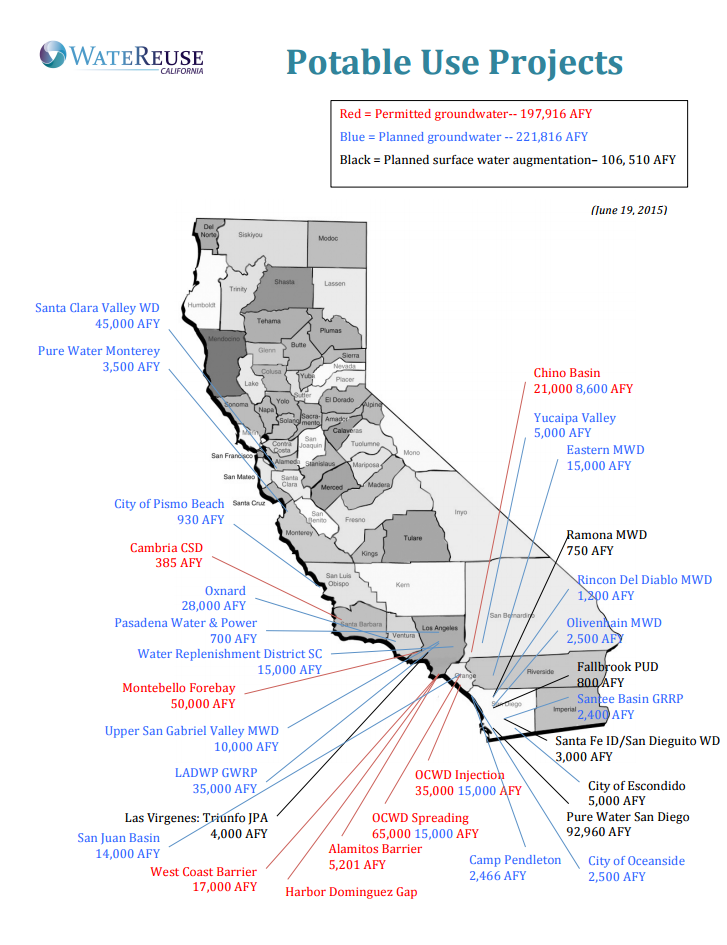 Orange County Water DistrictGroundwater Replenishment System
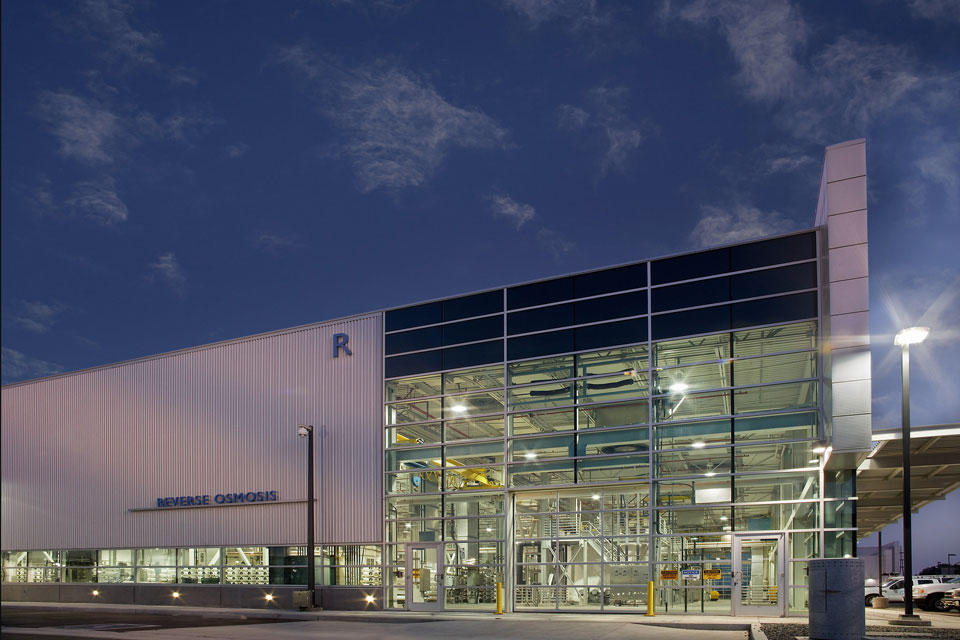 GWRS Reverse Osmosis Building at Night © Larny Mack, Courtesy of CDM
City of San DiegoPure Water Program
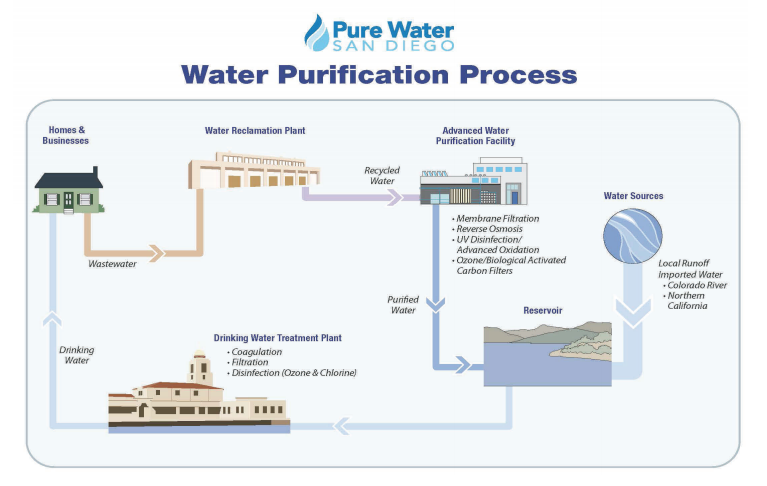 The Future: Direct Potable Reuse
CA State Water Board commissioned an Expert Panel to investigate the feasibility of DPR.
Findings due by end of 2016.
How Much Purified Water Can We Produce?
12 Million Gallons Per Day
4.5 Billion Gallons Per Year
Wastewater
Waste(d)water
One-third of Total Water Demand across the South Coast
One-half of Water Demand in the City of Santa Barbara
Questions?
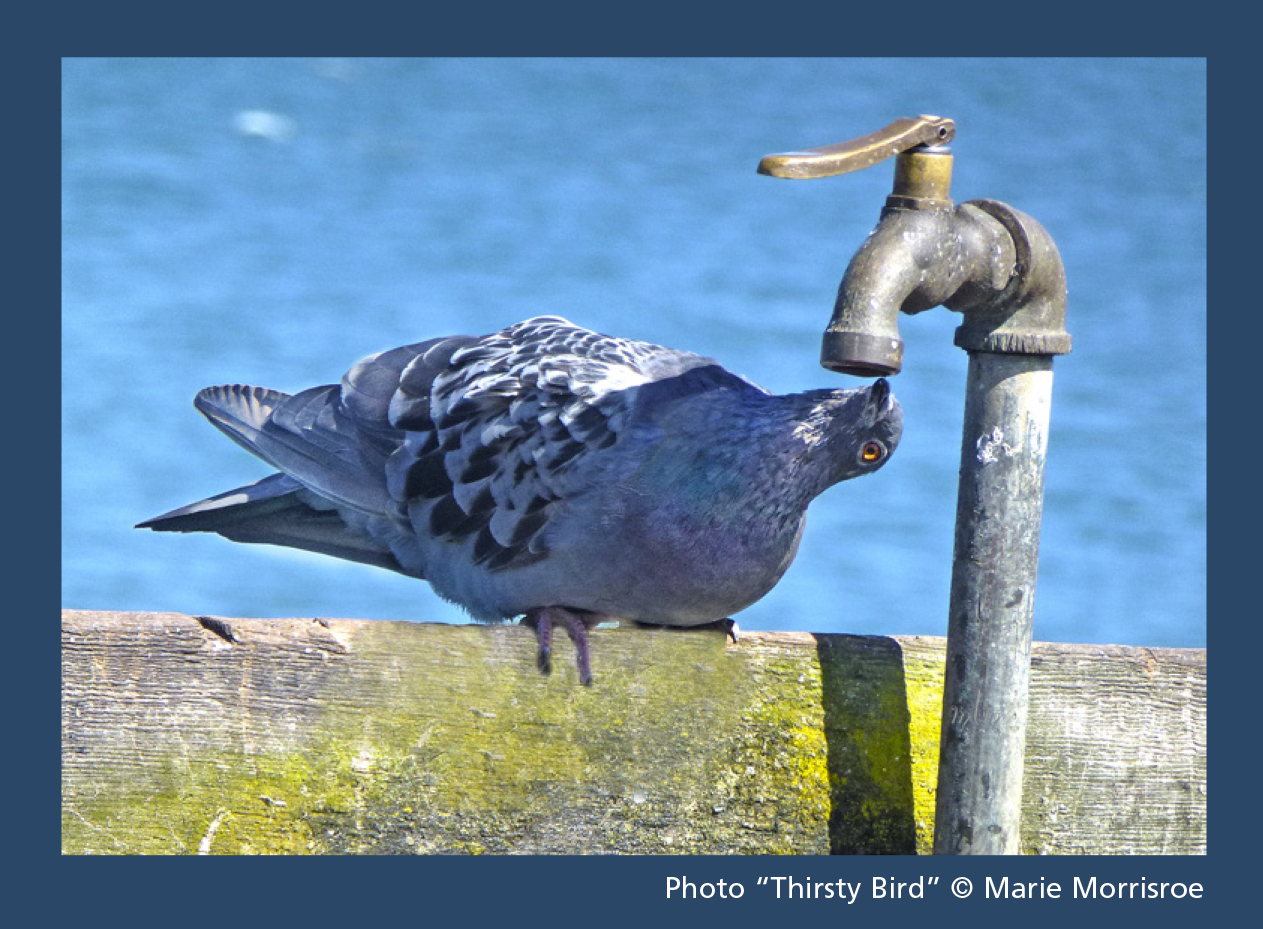 More Information
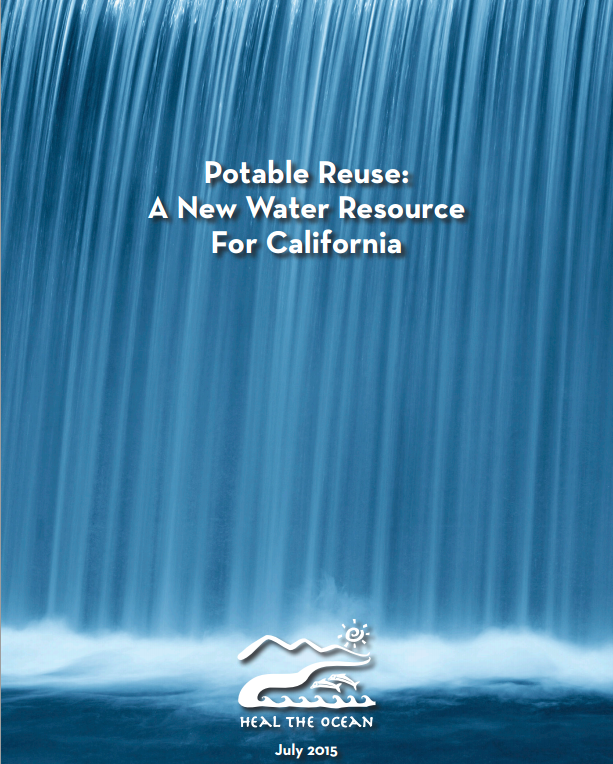 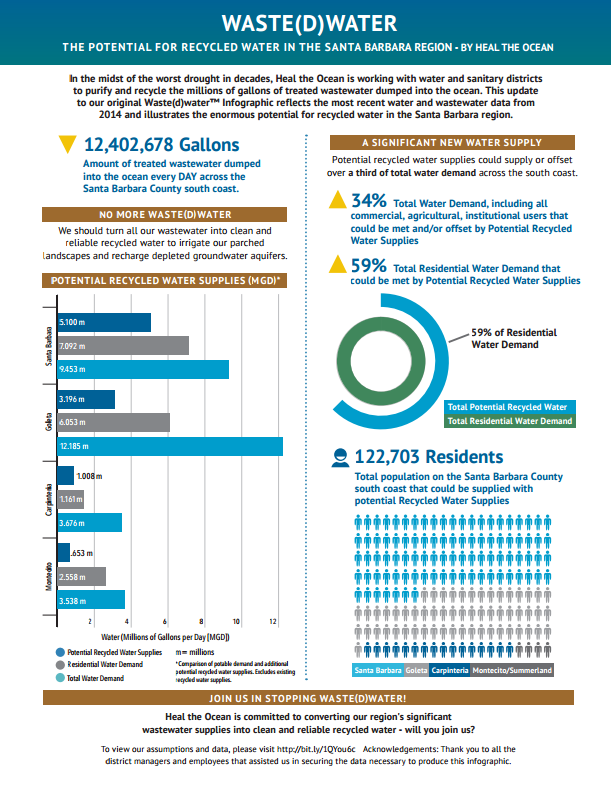 www.healtheocean.org